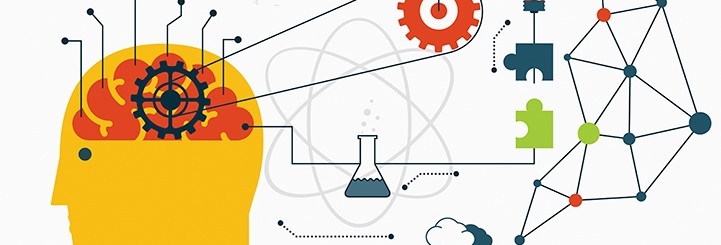 *Principes et méthodesde la recherche scientifique
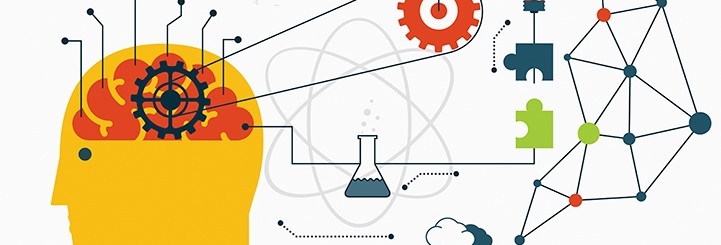 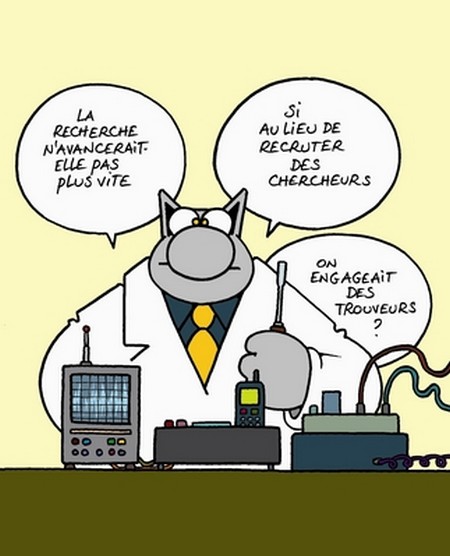 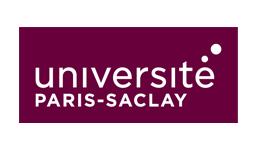 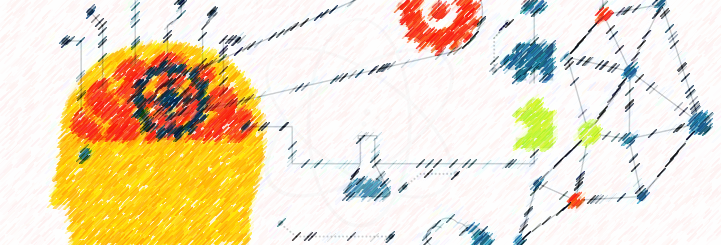 0.ENJEU & Organisation du cm
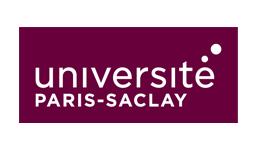 Facile de trouver un commencement à ce cours ; et même deux. 

– Covid oblige : question de la science et celle de la connaissance = vigueur et urgence nouvelles dans le débat public et plus largement dans toutes nos vies. 
Long épisode « Raoult », hydroxychloroquine, etc. : vérité scientifique = un sport de débat ! 
Décisions au nom de la science, multitude de scientifiques (épidémiologiste, infectiologues, praticiens hospitaliers, chefs de service, membres de l’Académie des sciences, etc.). 

Or => jamais une seule vérité scientifique admise et admissible par tout le monde   
      => on ne nous explique pas beaucoup comment sont fabriquées ces vérités scientifiques
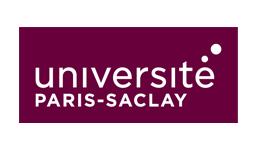 – Autre urgence scientifique : le moment « intersectionnalité » = condamnation 
ministérielle de l’« islamogauchisme », accusation : sciences sociales comme
militantisme, prétendue recroquevillement communautaire et appels « officiels »
à revenir à la science.

Là, enjeu : définition de ce qu’est une science et question des rapports entre engagement et vérité scientifique (objectivité, épistémologie située, etc.)

Or => il n’y a pas une seule bonne façon de faire de science ; engagement = ressource.   
      => on ne nous explique pas beaucoup comment sont fabriquées ces vérités scientifiques
>> Question. Qu’est-ce qu’une vérité scientifique et comment peut-on être convaincu de son statut de vérité ?
Ce pourrait être l’un des enjeux de ce CM :
– vous donner les moyens d’y voir clair dans des débats comme celui-ci. Et il y a du boulot. 

Le but pourrait être : prendre suffisamment de recul pour ne pas avoir pour réflexe premier de trancher entre l’une ou l’autre des vérités scientifiques, mais acquérir l’habitude de vous demander comment elles sont produites.

On peut du moins retenir trois choses : 
Il n’est pas facile d’attribuer à un savoir le statut de vérité scientifique ; 
les savoirs scientifiques (= les produits de l’activité des scientifiques) = aussi le produit des luttes entre différentes instances qui font usage de la science ; 
au fond il n’y a pas de vérité scientifique en soi, mais des savoirs constitués, validés ou invalidés suivant des méthodes scientifiques (s’oppose à opinion, croyance, ignorance, etc.).
0.1. Définitions

Epistémologie =

1. Étude critique des sciences, destinée à déterminer leur origine logique, leur valeur et leur portée.
= Fondements : sur quel genre de preuve, d’enquête de raisonnement repose les connaissances à tel ou tel sujet ?
 
2. Théorie de la connaissance ; « étude de la constitution des connaissances valables » (Piaget).
Épistémologie génétique.
 = Production : d’où vient la connaissance produite à tel ou tel sujet ; comment a-t-elle été produite ?
>> Question.– À quoi peut bien servir selon vous un cours d’épistémologie au sein d’un Master de Management du sport ?
Pourquoi s’initier à l’épistémologie ?

– Adossement à un laboratoire de recherche
– Mémoire et initiation à la recherche ; diplôme et compétences
– Culture générale
– Intérêts dans une carrière : 

a. Comprendre comment se forment les savoirs que vous avez acquis (réflexivité) : passer de la connaissance à l’acte de connaître

b. Caractère évolutif des savoirs et des concepts, mobilité des méthodes scientifiques : contre les idéologies, les croyances et les dogmatismes

c. Acquisition des méthodes d’élaborations des connaissances : formation par soi-même, esprit critique (auto-défense), transmission
Utilité. 

Métaphore de Schön : « Dans le paysage varié de la pratique professionnelle, on trouve des hautes terres au sous-sol solide, où les praticiens peuvent faire un usage efficace des théories et des techniques issues de la recherche ; mais on rencontre aussi des basses terres marécageuses, où les situations sont des chaos techniques insolubles. Ce qui complique tout, c’est que les problèmes situés en hautes terres, bien que présentant un grand intérêt sur le plan technique, sont souvent d’une importance toute relative pour le monde en général, alors que les problèmes qui préoccupent le plus le genre humain poussent en terrain marécageux. » 
(Schön, D.A. (1994). Le praticien réflexif. À la recherche du savoir caché dans l’agir professionnel).
Difficulté. 

– Je n’ai pas l’intention de vous transformer en épistémologues « hors sol » ; 

– but = trouver le moyen de rattacher la réflexion sur la production des savoirs à des savoirs qui vous « parlent » et à des enjeux qui traversent vos vies.
Si je dis toutes ces choses = cours moins rébarbatif que ce qu’il laisse supposer. 

Principe : vous êtes des adultes et que vous avez acquis suffisamment de savoirs pour être capables (et même pour avoir envie) de réfléchir un peu aux moyens qui existent pour décrire, expliquer et comprendre le monde qui est le nôtre à partir d’outils scientifiques.

Supports de ce cours = 
– vous ! Que vous arriviez avec des certitudes et avec des doutes, 
– moi ! Que je suis un chercheur (en sciences sociales) habitué à faire usage de la science, mais qui, justement parce qu’il fait profession de faire de la science, sait qu’il faut toujours reprendre son savoir sous un nouveau jour.
0.2. Thèmes et problèmes abordés
 
Habitude critique : comment vous le savez ?
Vérité
Savoir
Enquête critique
Preuve
Doute
Hypothèse
Comparaison
Cause, causalité
Argumentation
Interprétation
Théorie et pratique
Doxa, opinion, croyance
*Ex. RER D
*Expérience de Stanford
*Fake news et auto-défense
*Peut-on être sûr de … et comment peut-on l’être ?
*Parcours de vie (récit biographique)
*Raoult et la raison pratique collective
*Peut-on ne pas croire ?
*Le paranormal
Etc.
0.3. Participation et évaluation

– CM ; réflexion ; questions

– Évaluation : dossier à rendre, « mini-mémoire » sur un cas que vous choisissez
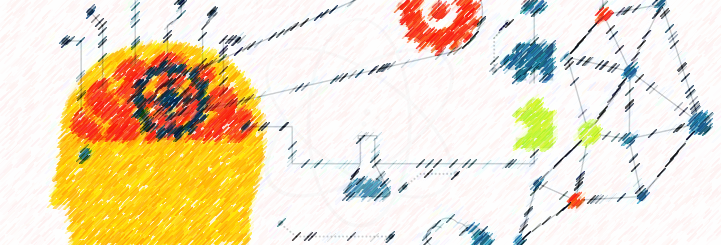 01.faire science
Qu’est-ce qu’une démarche scientifique ?


Point de départ : en Staps, particularité = dialogue de sourd entre SHS et SDV

Revendication de l’exclusivité de la « vraie » science.
1.1– Qu’est-ce qu’une science ?

= Ensemble de connaissances d’une matière précise, constituées et articulées par déduction logiques, caractérisées par un objet et une méthode déterminée, et fondées sur des relations objectives vérifiables.

– But d’une science = produire des énoncés vrais sur le monde (faits, théories explicatives, modélisation, etc.)

– Cette démarche repose sur une série de méthodes, et pour commencer : un processus collectif de la preuve. 

+ Construction d’objets ; validation du savoir
Dans les sciences formelles, comme les mathématiques, le scientifique construit entièrement son objet (sans équivalence empirique). 
La démarche repose sur une logique de déduction et la validation du savoir procède sous la forme d’une démonstration.


Dans les sciences empiriques : se rapportent à un objet extérieur, « donné » par l’expérience empirique.
—> À quoi reconnaît-on un savoir scientifique ?

Mode de production
L’expérimentation = mise à l’épreuve empirique de façon méthodique
Validation passe par l’expérimentation

Caractéristiques
Savoir scientifique soutenu par des arguments acceptables pour tous
Administration de la preuve
Effort de généralisation
2.2. À quoi sert l’épistémologie ?

– Une démarche scientifique n’a de sens qu’à partir du moment où on donne les moyens de discuter, de vérifier et de valider comment elle a été menée.

– Une vérité scientifique n’a de valeur qu’à partir du moment où on donne les moyens de discuter, de vérifier et de valider comment elle a été produite.

– Sinon = domaine des croyances et des valeurs.

Autrement dit, et c’est le rôle de l’épistémologie : il faut, pour mettre au jour les critères permettant d’affirmer que telle discipline est une science ou que tel fait est scientifique, décrire la méthodologie qu’elle implique et qu’elle met en œuvre. 

On touche là à la question des conditions du savoir scientifique.
Ex.
> Si je dis que la terre est ronde, ou que la lumière est composée de corpuscules ondulatoires, autrement dit quand j’énonce un fait qui ne peut pas être vérifié par l’intuition ou l’expérience ordinaire, il faut : 
	— que j’adosse ce que je dis à l’une ou l’autre de ces deux conditions : 

Soit je construis une expérimentation scientifique qui me permet de vérifier par moi-même que la terre est ronde (calcul mathématique, observation astronomique, etc.) ; 

Soit je reprends à mon compte ce que je tiens pour une vérité parce que cette vérité est scientifiquement admise comme une vérité (chaîne des savoirs ; révolutions, etc.).
2.3. « C’est moi qui te le dis ! » : savoirs quotidiens et savoirs savants


Pas une coupure nette et univoque entre : les savoirs quotidiens et les savoirs savants. 

Pas non plus de continuité ou de hiérarchie entre eux. 

Pour comprendre les rapports qu’ils entretiennent, il faut les envisager tour à tour.
—> Savoirs quotidiens

Nos vies ordinaires, notre quotidien dans ce qu’il a de plus terre-à-terre = mobilisent une multitude de savoirs qui nous servent à agir : 

	— prendre une décision, 
	— défendre des intérêts, soutenir une position
	— s’orienter dans un univers particulier, 
	— décrire quelque chose à quelqu’un, etc.
Ces savoirs = déposés dans la langue que nous utilisons, et qui est porteuse d’une grammaire et d’une maîtrise pratique du contexte :
– si je dis : « Je vous marie » ou si je dis « Pouvez-vous me passer le sel » 
= locutions porteuses de significations communes qui sont un savoir que l’on a acquis, 
= tout comme la façon d’ajuster son « parler » à la situation

Même chose : opérations de généralisation ou d’argumentation auxquelles nous recourons sans le voir :
– « Moi, je vois… » ; 
– « Tu sais, les hommes sont comme ça… »
– « Je sais quand même ce que je dis ! »
– « D’accord, mais quand même… »
On pourrait ajouter : toute la série des jugements évaluatifs qui nous servent à classer ou à apprécier telle ou telle situation socialement construite :

– « Mais c’est un scandale, comment peux-tu penser que », 
Ou même : « Lui, ça m’étonne pas il est de gauche ». 

C’est sur ces « jugements » (de goût ou de valeur = évaluatifs) que reposent désormais la plupart des débats de société ou ce qu’on appelle des « polémiques » : 
– Ex. : les filles doivent-elles porter une jupe, montrer leur nombril, etc.
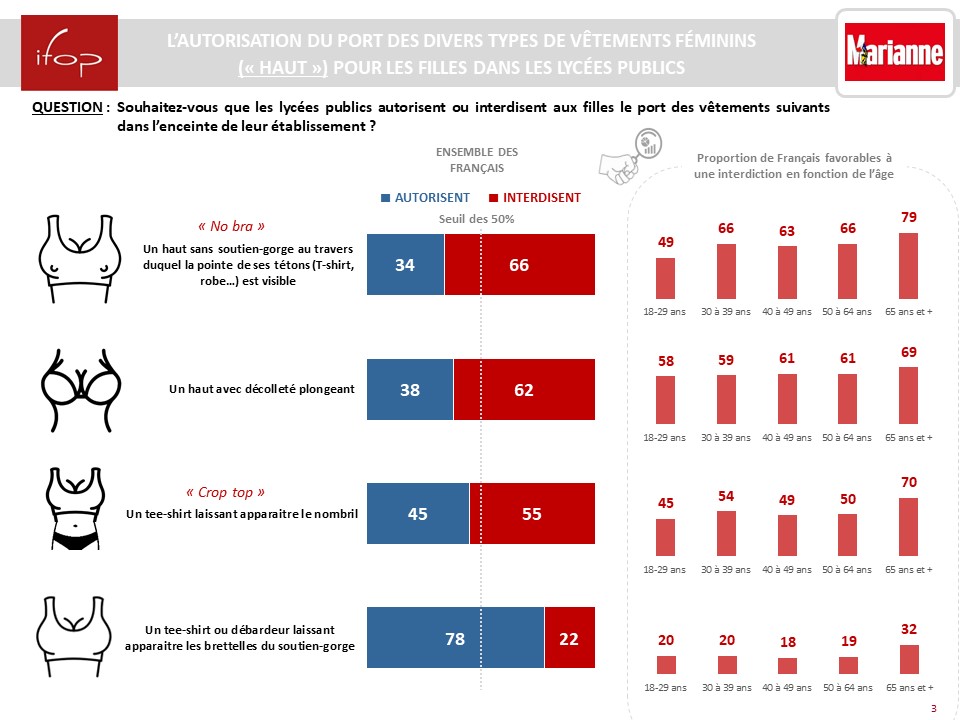 => les savoirs ordinaires nous servent à : 

nous orienter dans le monde social et rendre possible les interactions à travers lesquelles s’organisent nos vies ; 

entretenir, discuter, perpétuer ou subvertir les normes, les valeurs, les croyances que nous avons en partage pour nous orienter dans le monde.
>> Question.– Qu’est-ce qu’un savoir pratique ?
—> Savoirs savants

Sont d’une autre nature : 
– un savoir scientifique = produit d’une démarche de savoir et d’une communauté scientifique ;
– naît à la fois de la mise en œuvre :

de procédures d’expérience ou d’enquête (recherche, recherche clinique, etc.), 

de la mise en œuvre d’une méthode mais aussi de l’état du champ scientifique à un moment donné (et donc de l’histoire des luttes qui se sont livrées) ;

des attentes sociales à l’égard de la discipline scientifique en question (intérêt, financements, priorités, etc.).
L’épistémologie a deux fonctions dans le travail scientifique :

Fonction externe : établir si les critères adoptés par « ma » communauté scientifique sont pertinents au regard du monde social auquel les savoirs se destinent ; 

Fonction interne : est-ce que « ce que je fais » correspond aux critères de pertinence de « ma » communauté scientifique ?


Epistémologie = offre les moyens de réfléchir aux conditions dans lesquelles on en vient à produire de la connaissance ; 
   	           = elle autorise ainsi à lever les obstacles à la connaissance.
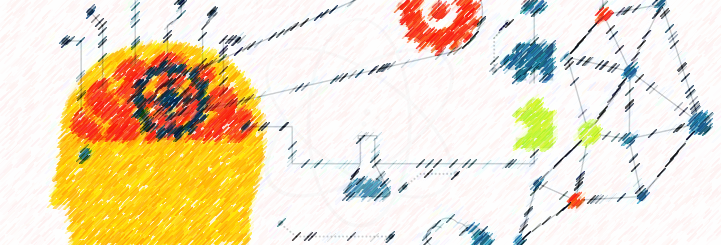 02.construire un objet de recherche
>> Question.— Qui décide des sujets de recherche, et comment sont-ils choisis ?